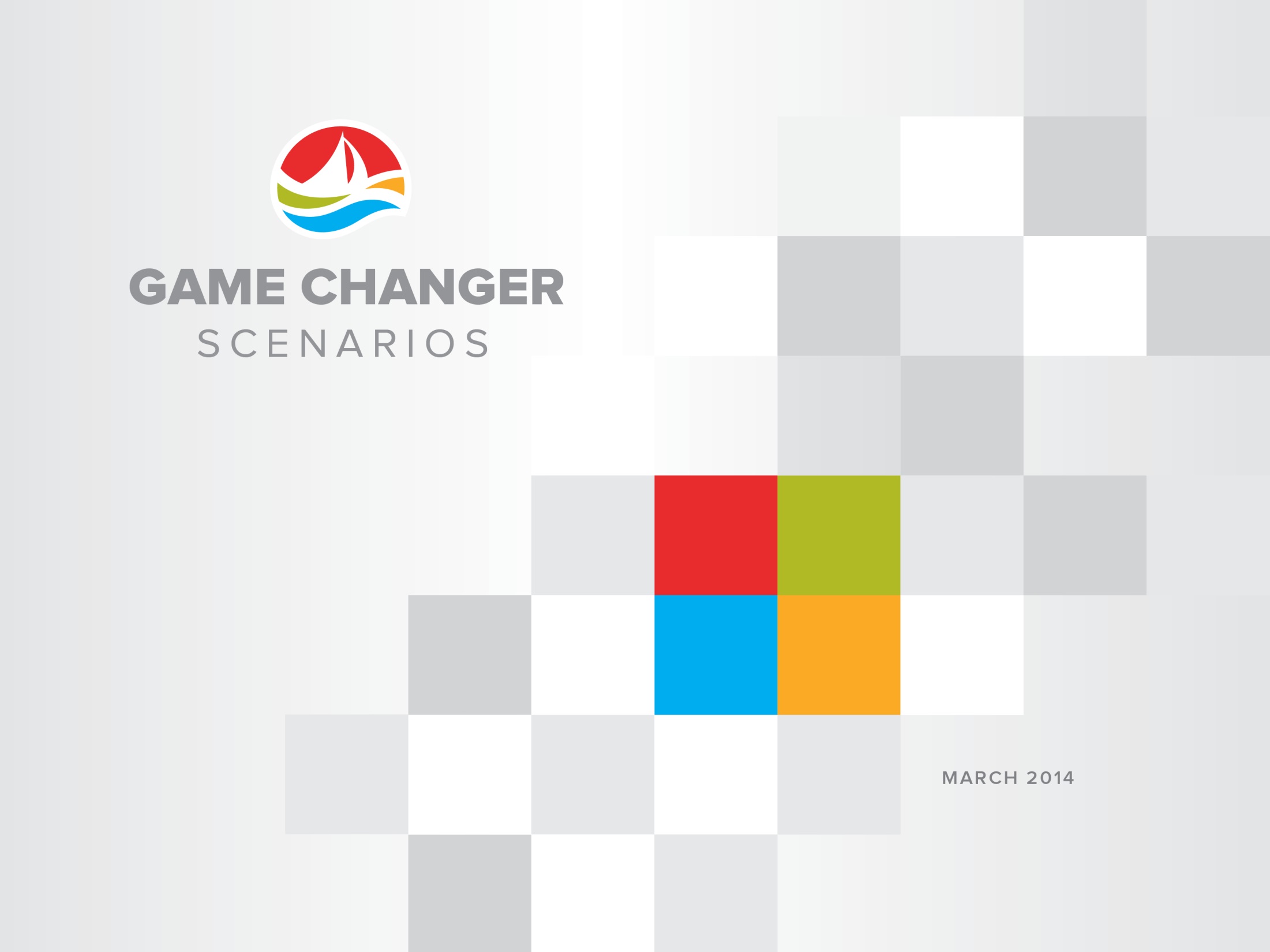 PGRI - Smart Tech – April 2015
Phil Holmes
VP, Strategy & Planning
Transformation to what?
©Atlantic Lottery Corporation 2014
Lottery v2.0
©Atlantic Lottery Corporation 2014
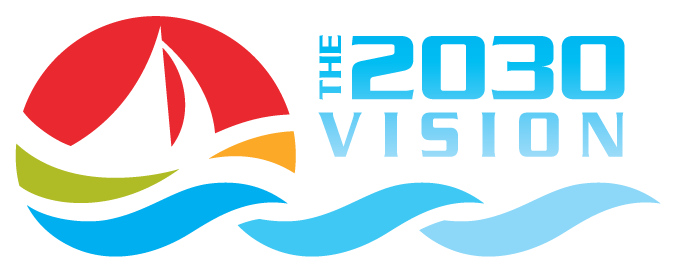 ©Atlantic Lottery Corporation 2014
Scenario Planning
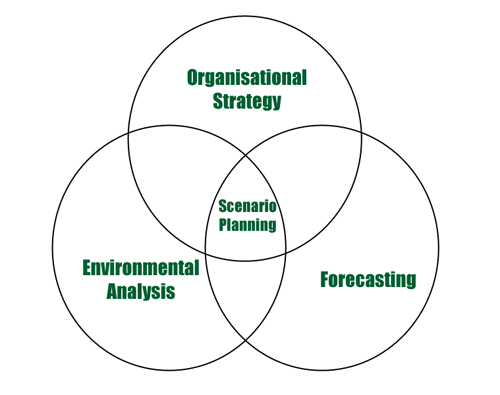 ©Atlantic Lottery Corporation 2014
Horizon Mapping
Horizon 2
Horizon 1
Horizon3
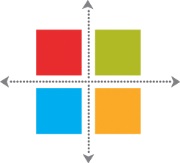 Scenario Planning
3-5 year Plans
Operating Plans
Where the industry is going (Trajectory)
Where we are now
Strategic Choices
2030
©Atlantic Lottery Corporation 2014
Scenario Question
What might the Lottery and Gaming industry look like in 2030…
 
…and how might a gaming company respond to remain relevant?
©Atlantic Lottery Corporation 2014
Trends
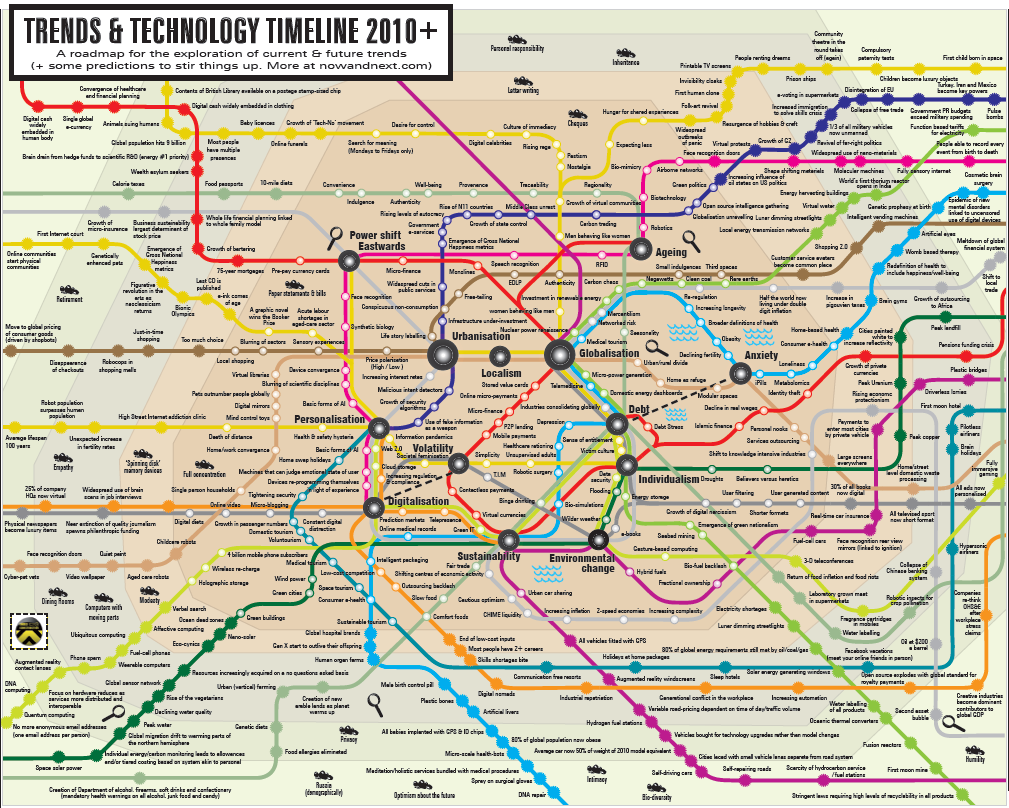 Trends
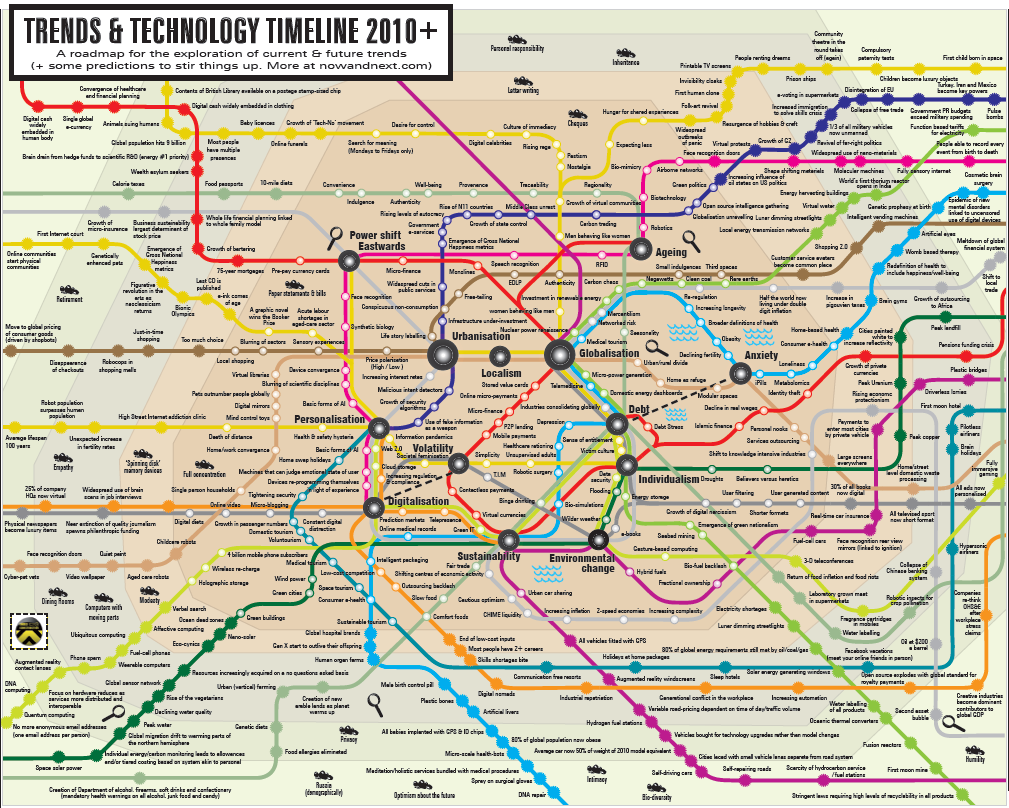 Scenario Matrix
High Technology Adoption
CIRCUMVENTION
IMMERSION
Fragmented Market
Unified Market
INTRUSION
COLLABORATION
Low Technology Adoption
©Atlantic Lottery Corporation 2014
Scenario Matrix
High Technology Adoption
CIRCUMVENTION
IMMERSION
Fragmented Market
Unified Market
INTRUSION
COLLABORATION
Low Technology Adoption
©Atlantic Lottery Corporation 2014
Intrusion
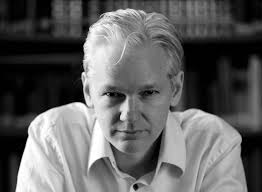 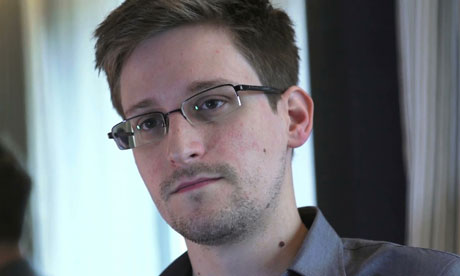 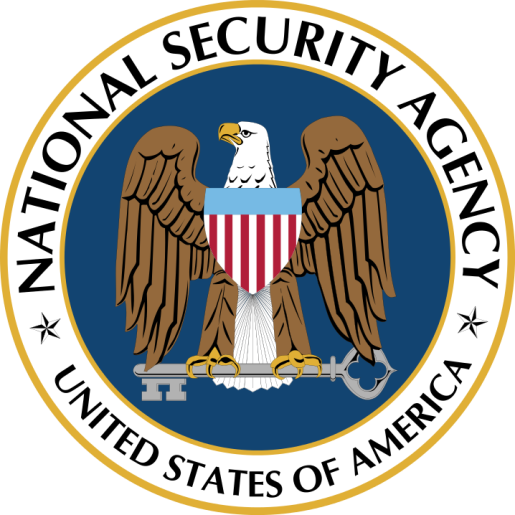 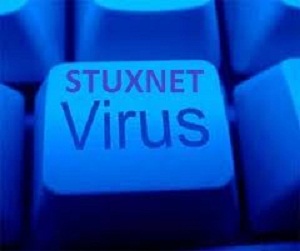 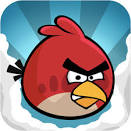 Data 
Compromise
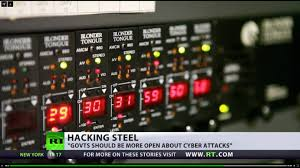 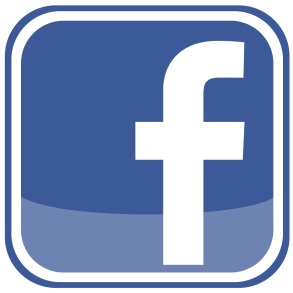 Leaky
Apps
CYBER TERRORISM
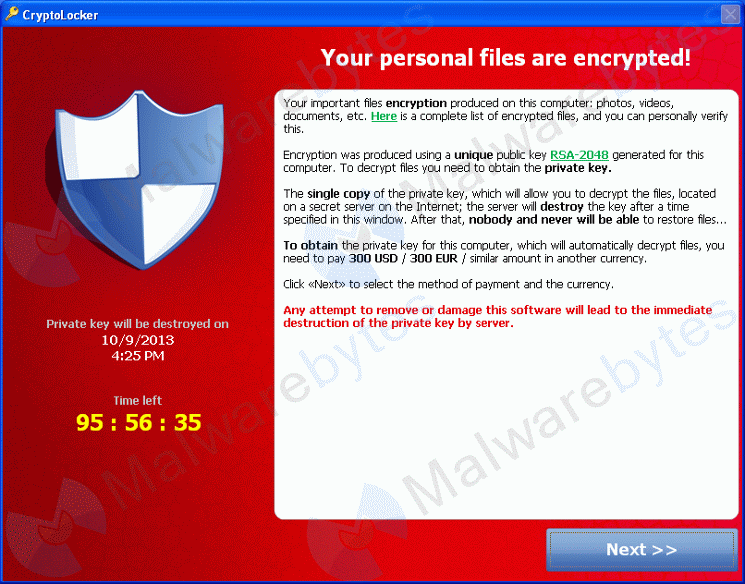 Digital Simplification
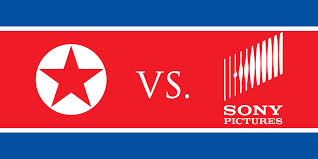 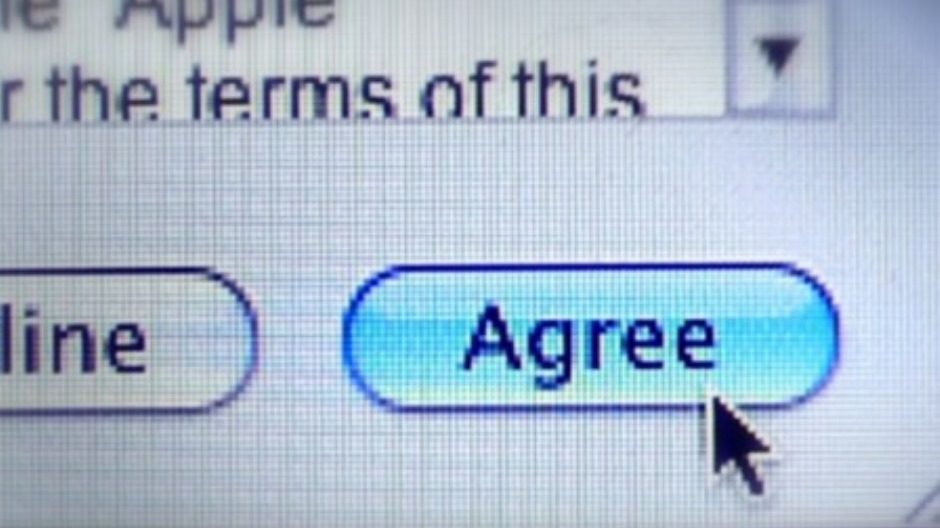 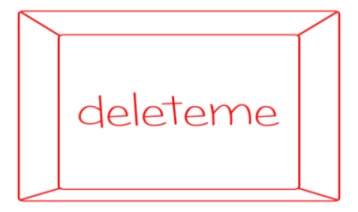 Data
 Ransoming
Terms & Conditions
Digital Eject
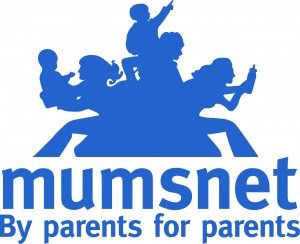 Organized & Radicalized
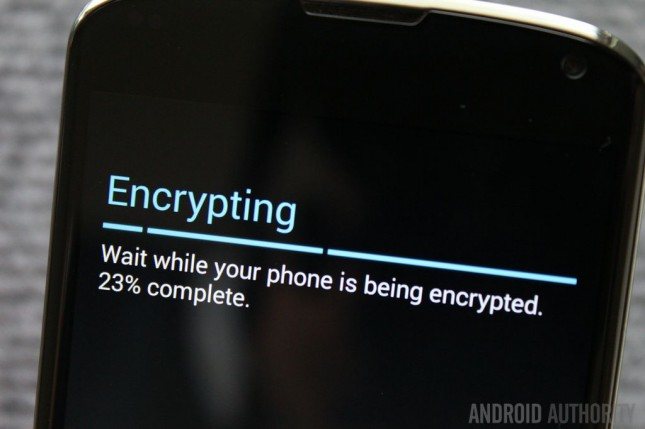 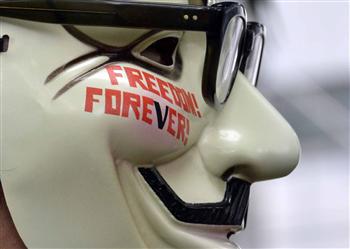 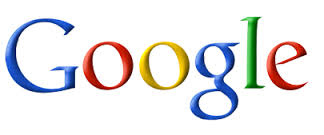 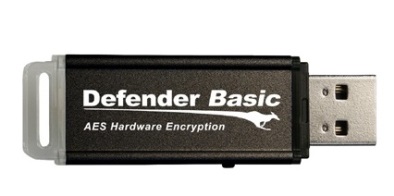 Zero Day Team
Data Amnesty
Device Encryption
©Atlantic Lottery Corporation 2014
Scenario Matrix
High Technology Adoption
CIRCUMVENTION
IMMERSION
Fragmented Market
Unified Market
INTRUSION
COLLABORATION
Low Technology Adoption
©Atlantic Lottery Corporation 2014
Scenario Matrix
High Technology Adoption
CIRCUMVENTION
IMMERSION
Fragmented Market
Unified Market
INTRUSION
COLLABORATION
Low Technology Adoption
©Atlantic Lottery Corporation 2014
Circumvention
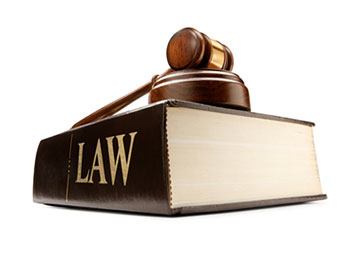 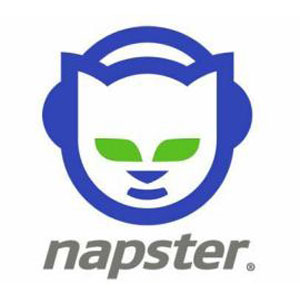 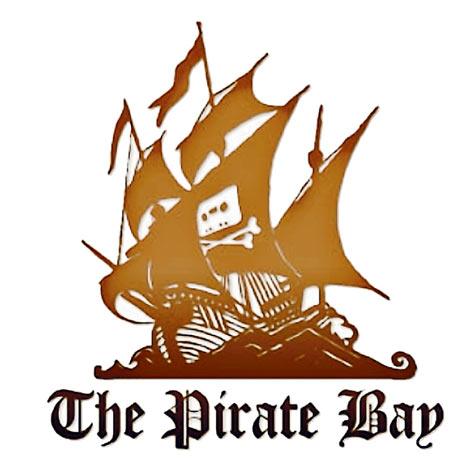 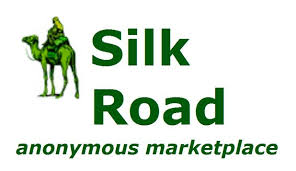 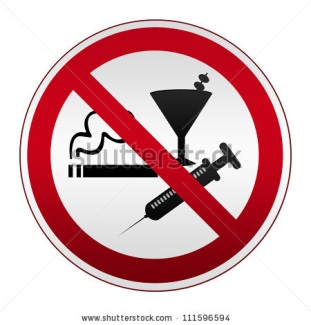 Legislation
Prohibition
Market Speed
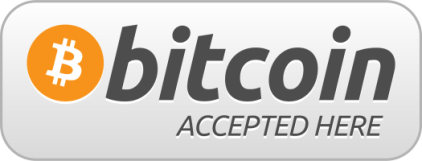 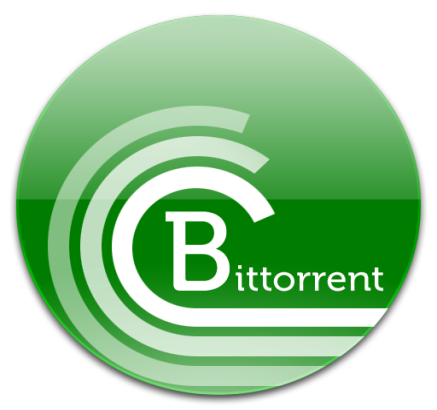 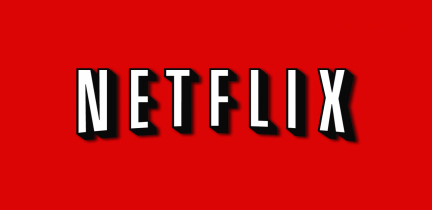 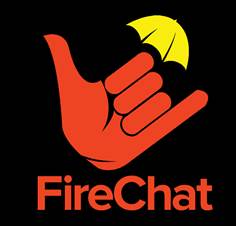 Virtual Payments
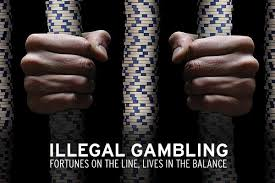 Social Acceptance
Spirit of the Law
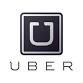 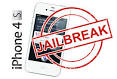 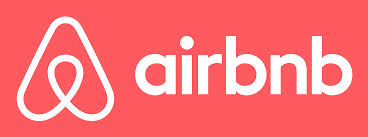 15
©Atlantic Lottery Corporation 2014
Scenario Matrix
High Technology Adoption
CIRCUMVENTION
IMMERSION
Fragmented Market
Unified Market
INTRUSION
COLLABORATION
Low Technology Adoption
©Atlantic Lottery Corporation 2014
Scenario Matrix
High Technology Adoption
CIRCUMVENTION
IMMERSION
Fragmented Market
Unified Market
INTRUSION
COLLABORATION
Low Technology Adoption
©Atlantic Lottery Corporation 2014
Immersion
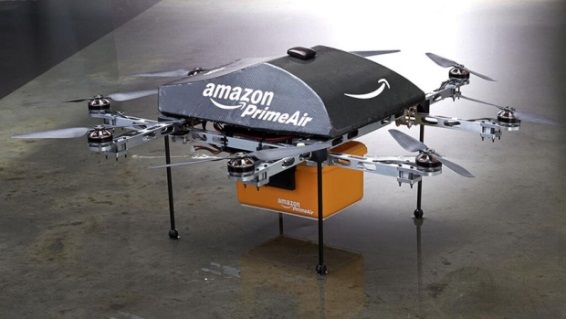 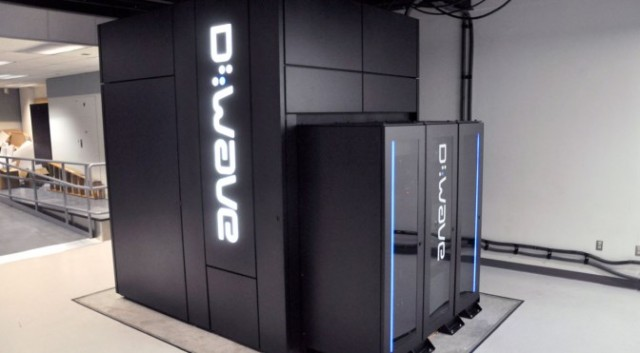 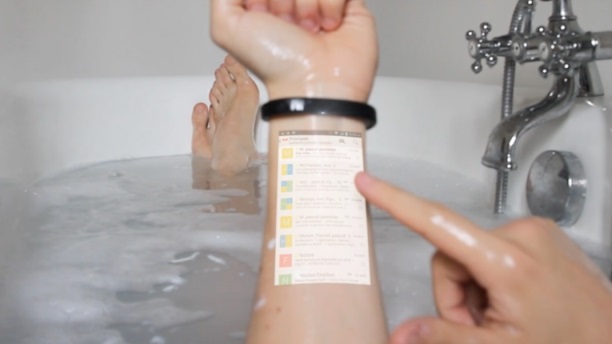 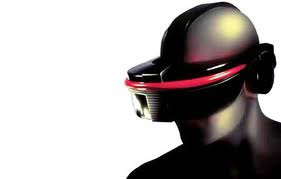 Drones
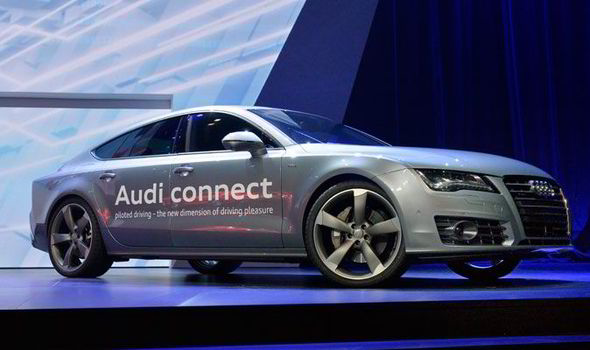 Fully Immersive Gaming
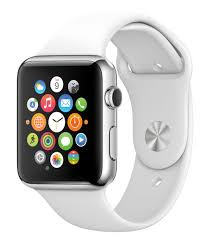 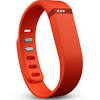 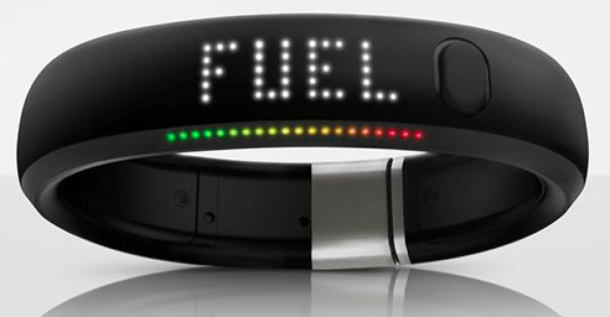 Quantum Platforms
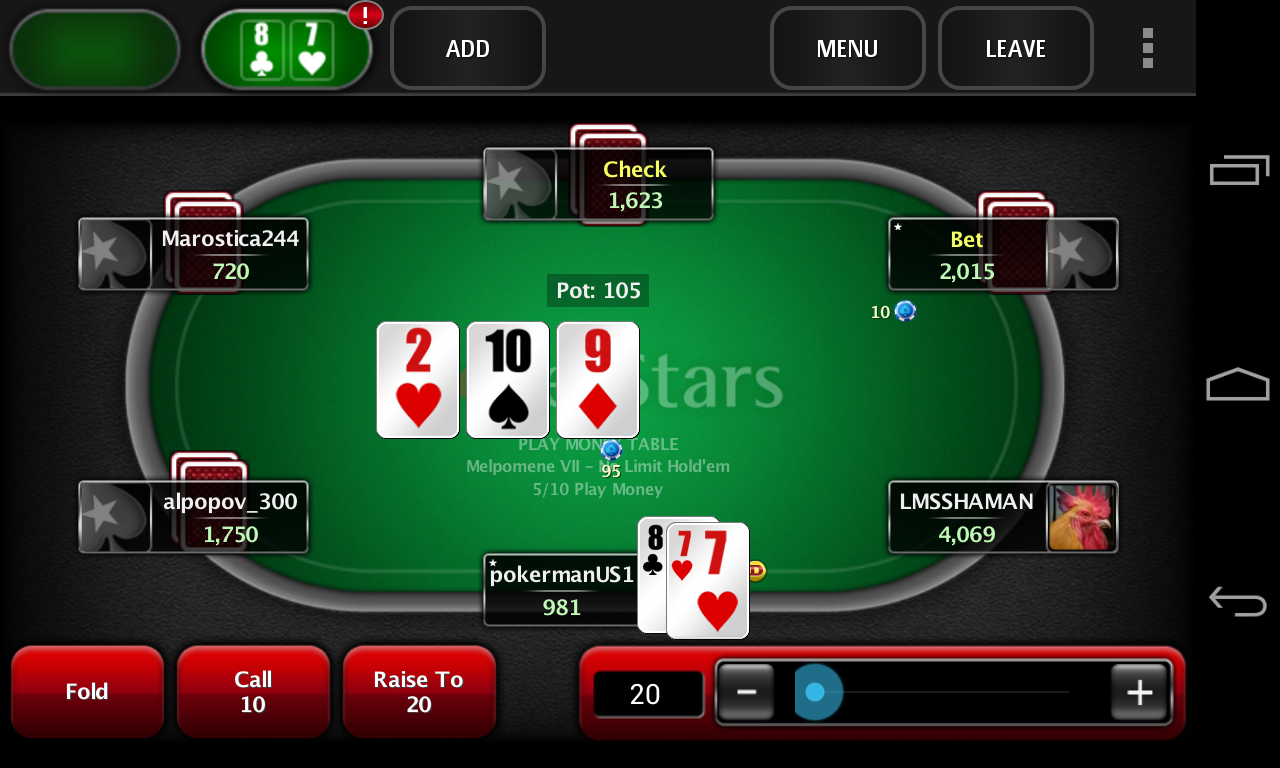 Quantified Self
Autonomous Vehicles
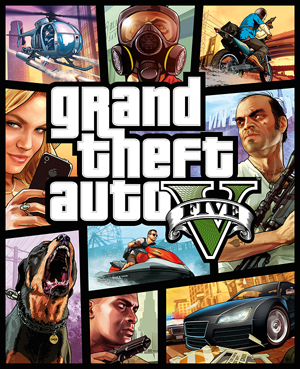 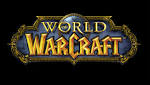 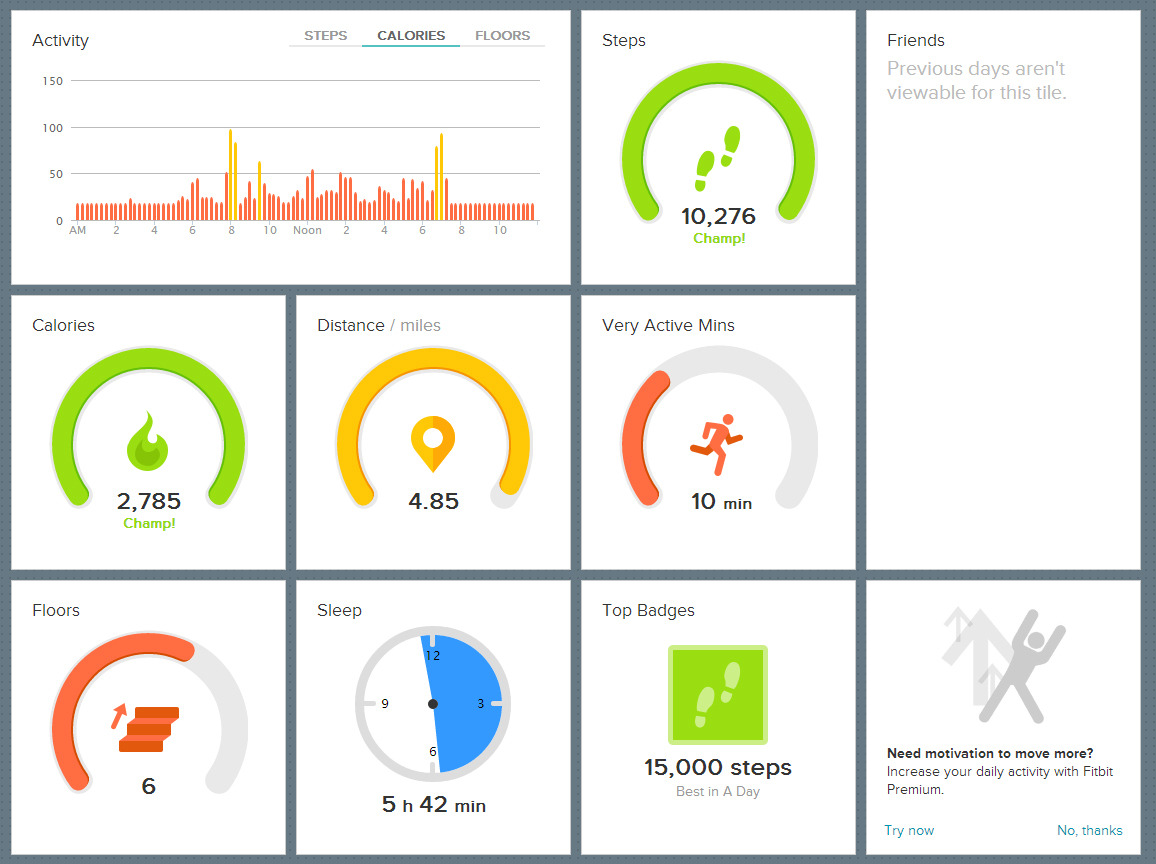 Fully Immersive Gamification
Social Engineering
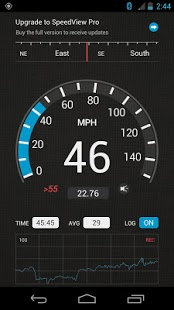 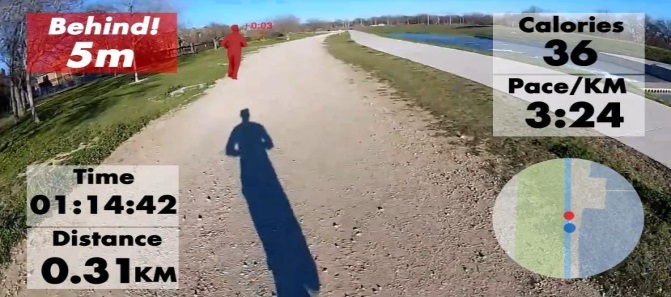 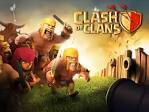 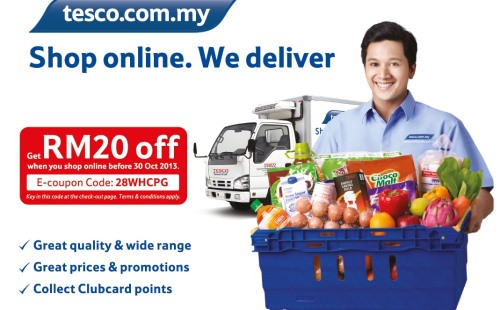 Big Data
Disruptive Alliances
Implicit  Explicit
Gaming Eco System
©Atlantic Lottery Corporation 2014
Scenario Matrix
High Technology Adoption
CIRCUMVENTION
IMMERSION
Fragmented Market
Unified Market
INTRUSION
COLLABORATION
Low Technology Adoption
©Atlantic Lottery Corporation 2014
Scenario Matrix
High Technology Adoption
CIRCUMVENTION
IMMERSION
Fragmented Market
Unified Market
INTRUSION
COLLABORATION
Low Technology Adoption
©Atlantic Lottery Corporation 2014
Collaboration
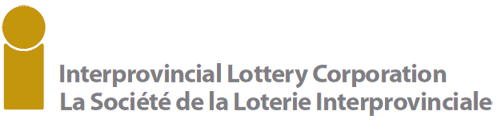 Association
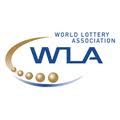 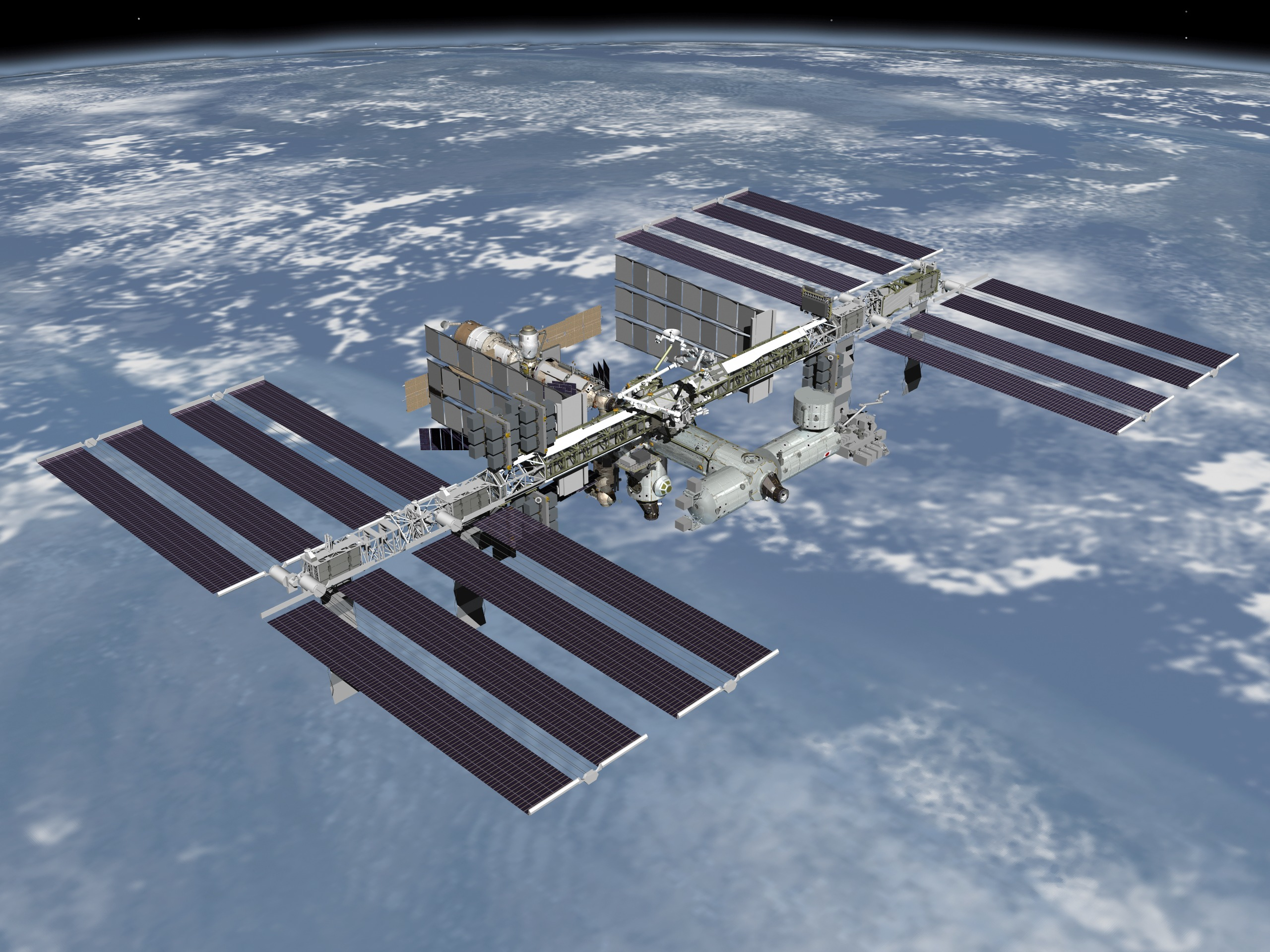 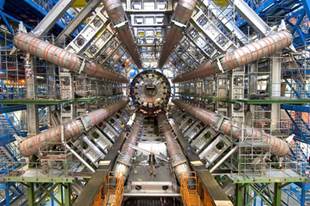 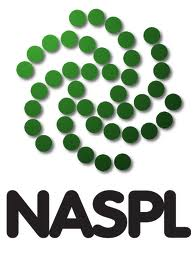 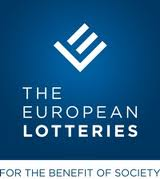 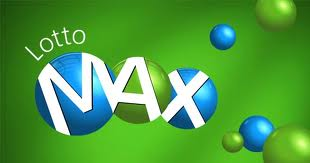 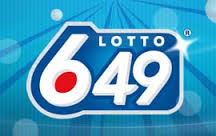 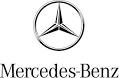 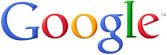 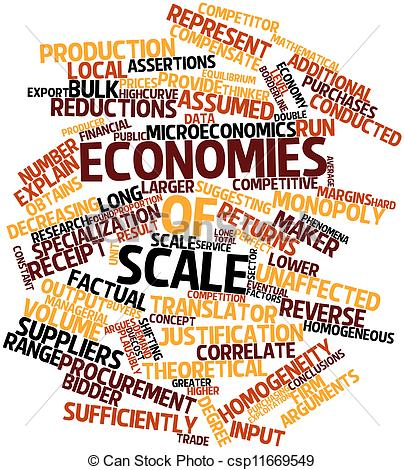 +
Product
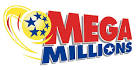 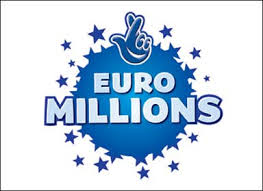 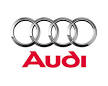 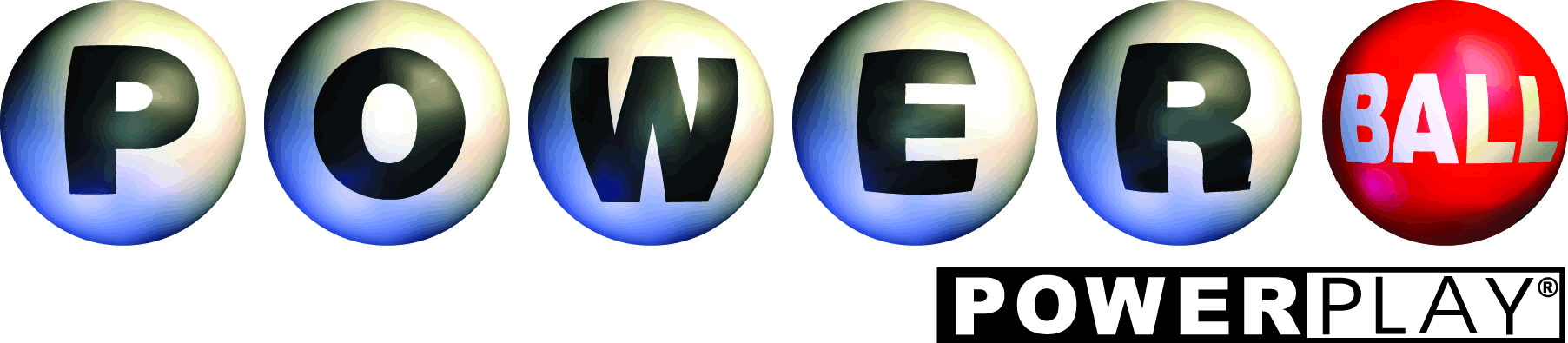 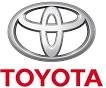 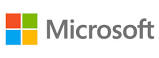 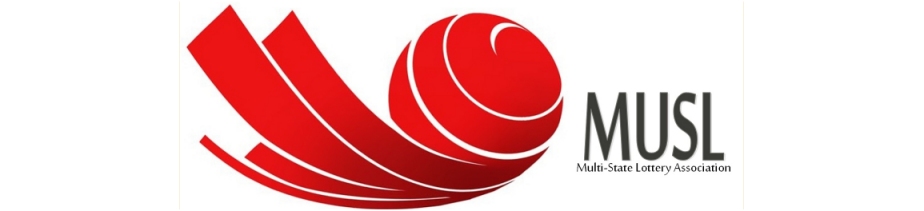 Service
 Collaboration
Reactive - Defensive
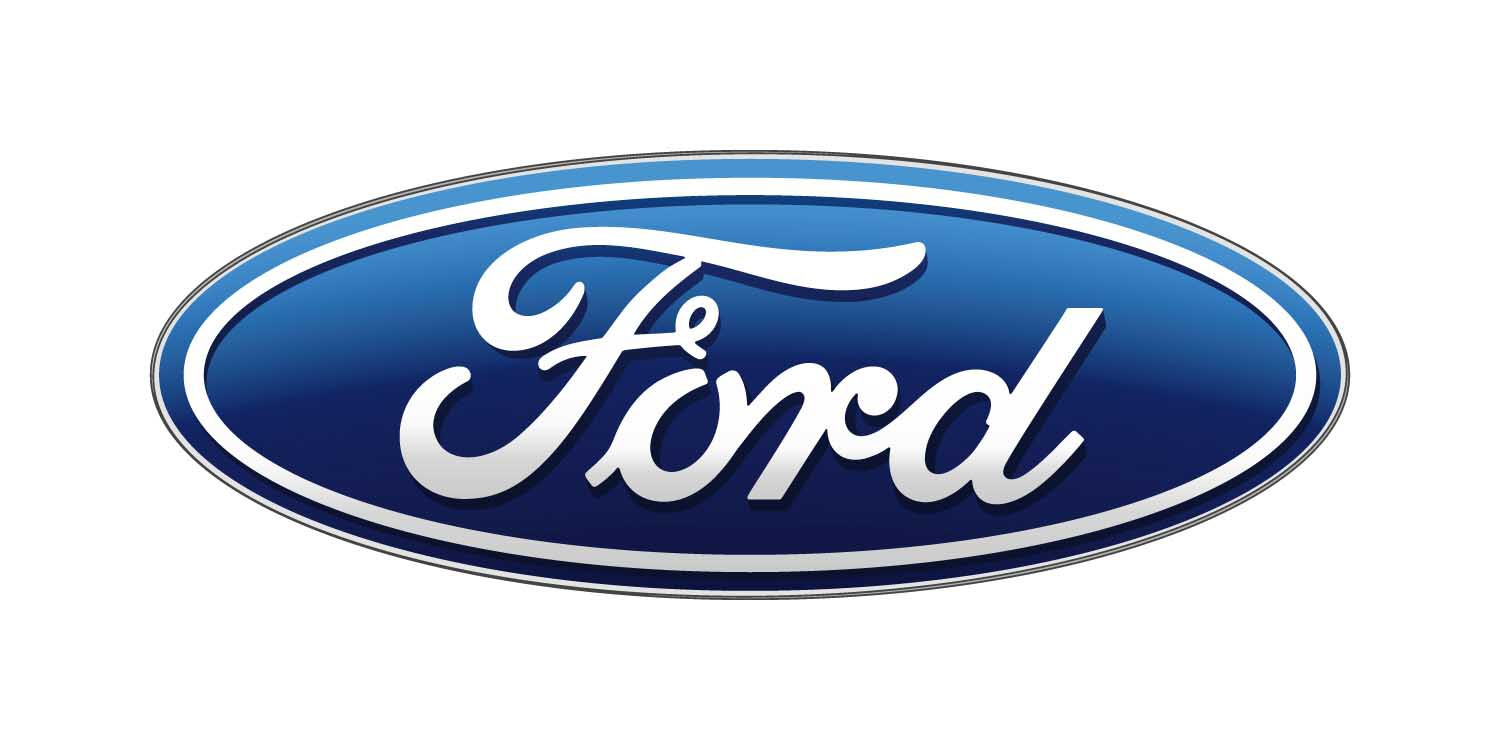 Consolidation
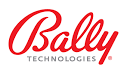 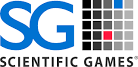 Proactive – M&A
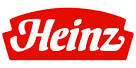 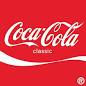 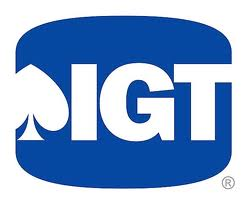 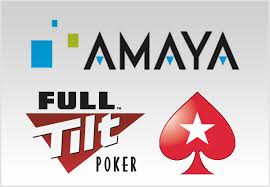 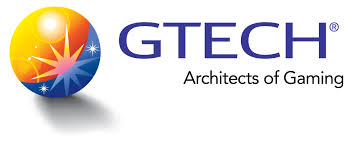 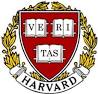 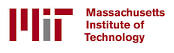 ©Atlantic Lottery Corporation 2014
Scenario Matrix
High Technology Adoption
CIRCUMVENTION
IMMERSION
Fragmented Market
Unified Market
INTRUSION
COLLABORATION
Low Technology Adoption
©Atlantic Lottery Corporation 2014
Implications
Horizon 2
Horizon 1
Horizon 3
Circumvention	   Collaboration	Immersion
2030
©Atlantic Lottery Corporation 2014
Conclusions
…no single scenario…

…exponential…

…2030…2015…1915
©Atlantic Lottery Corporation 2014
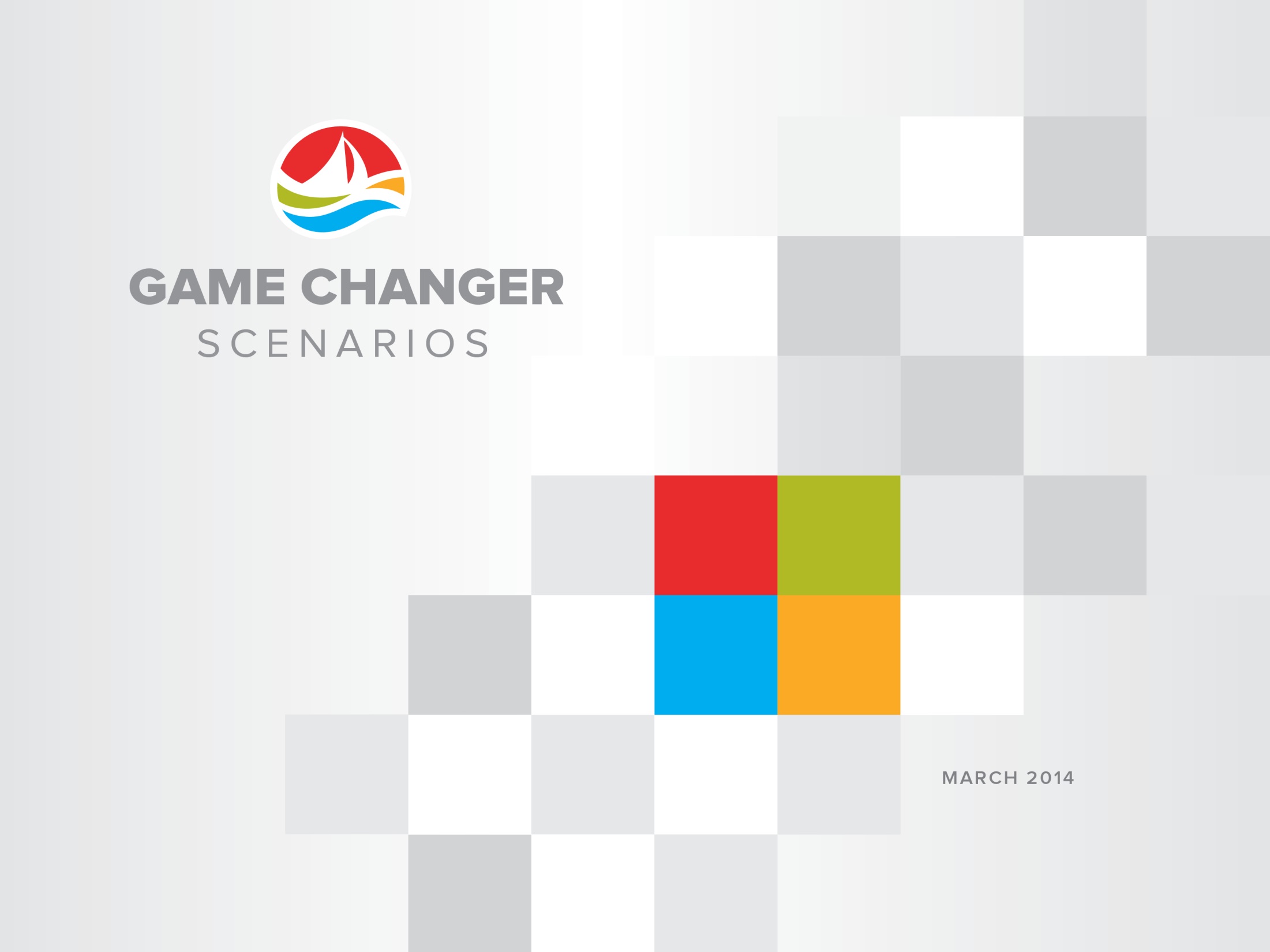 PGRI - Smart Tech – April 2015
Phil Holmes
VP, Strategy & Planning